NOVEMBRE: il frutto del mese
 la melagrana
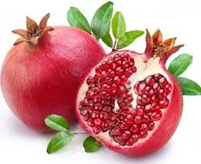 Virtù e Benefici
Aiuta la digestione.
Aiuta a contrastare i disturbi della menopausa, la ritenzione idrica, la depressione e la perdita di elasticità della pelle 
Favorisce le funzionalità intestinali; ha un’azione astringente utile in caso di diarrea.
Ha una funzione antibatterica
Il frutto, la melagrana, ricca di vitamine
 (A, C e del gruppo B) e di minerali, 
principalmente potassio e fosforo, 
rinforza il sistema immunitario e ha
 grandi proprietà antiossidanti. 
Può aiutare a prevenire le malattie 
da raffreddamento.
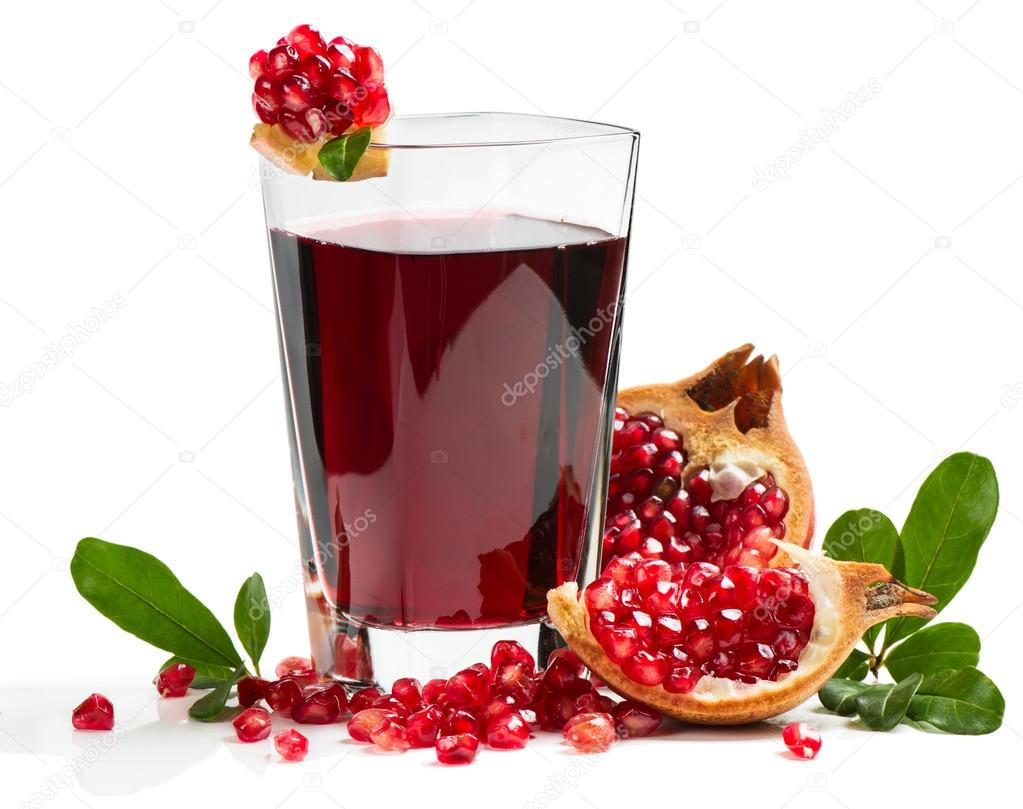 La Dott.ssa Marcella Giunta consiglia  
una spremuta  o un estratto di melagrana
 come  ottimo spuntino
Estratto di melagrana:
Tagliate a metà 1 melagrana matura e aiutatevi con un cucchiaino, ricavate i chicchi.
Mondate 1 finocchio e tagliatelo a pezzetti, 
private del torsolo 1 mela e tagliatela a spicchi senza pelarla. Versate tutto nell’estrattore e azionate